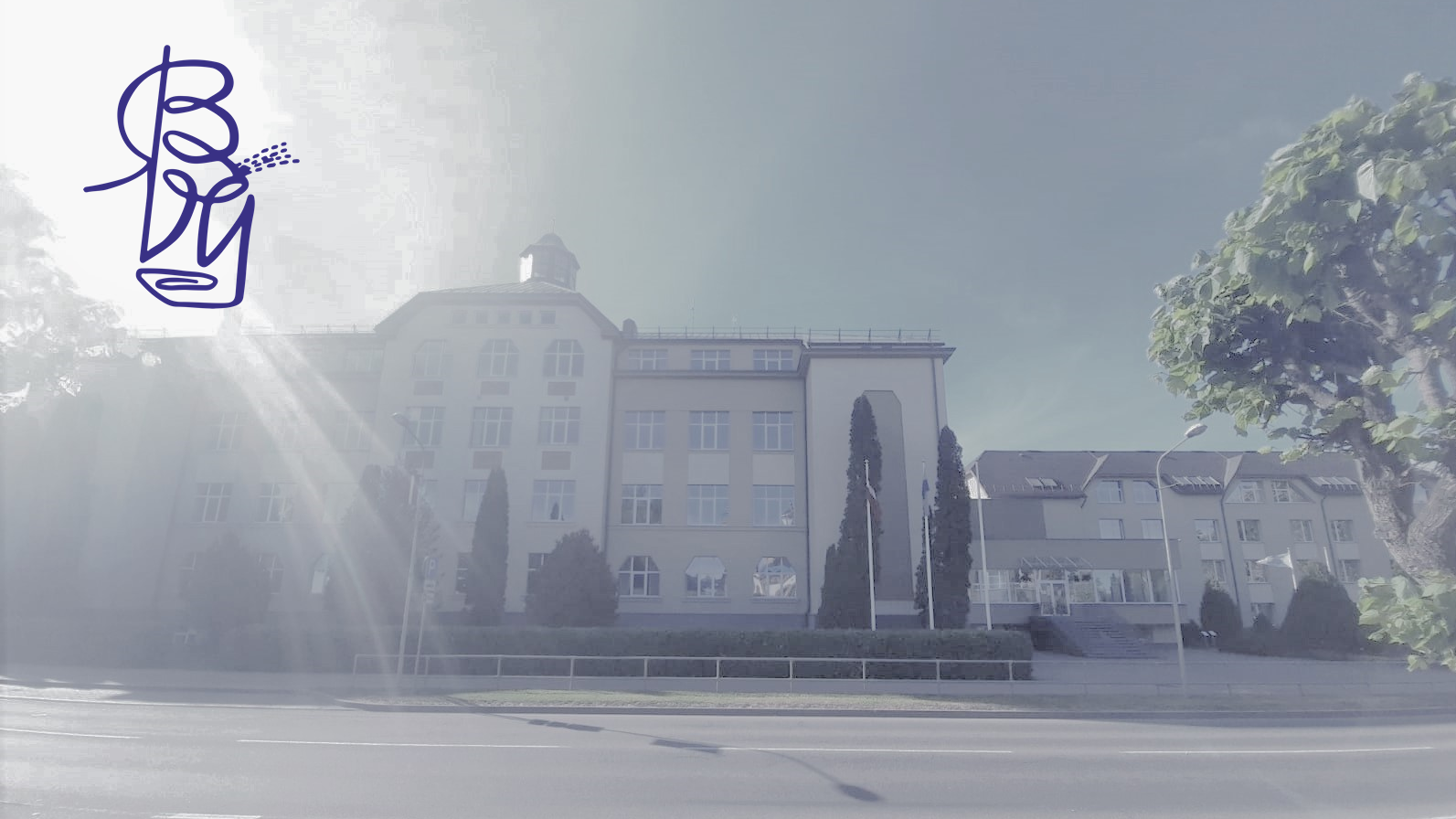 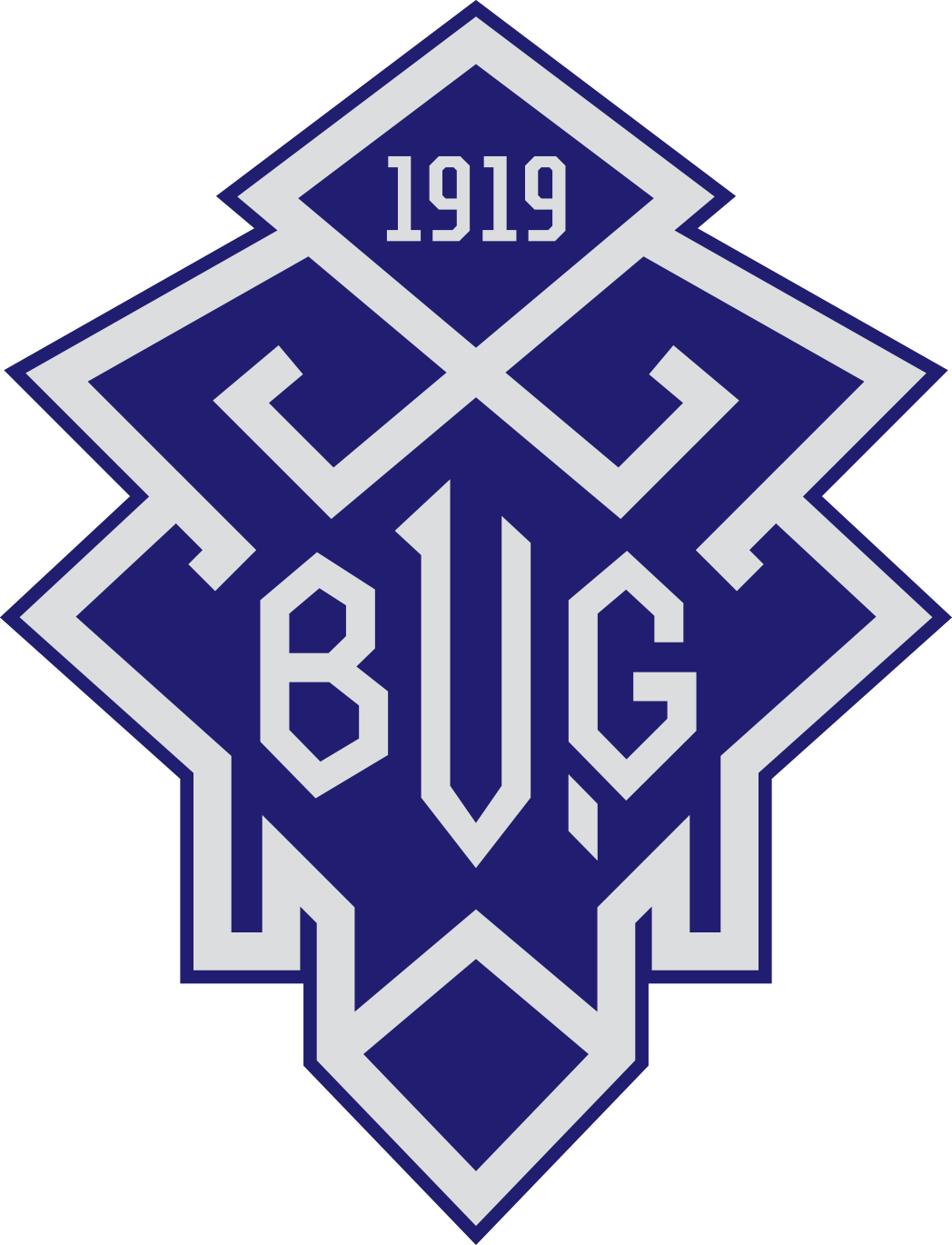 Bauskas Valsts ģimnāzija - skola ikvienam, kas gatavs personīgai izaugsmei un pārmaiņām.
Piedāvātā pamatizglītības programma
1.klase
2.klase
3.klase
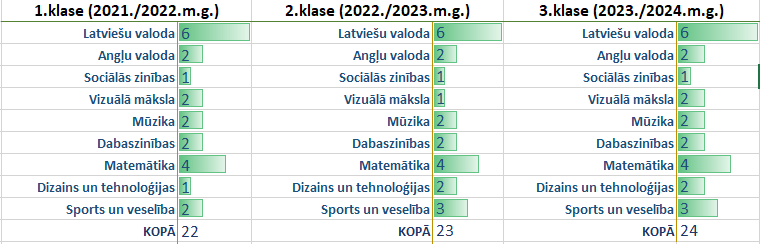 * Integrēti apgūs teātra mākslu un datoriku
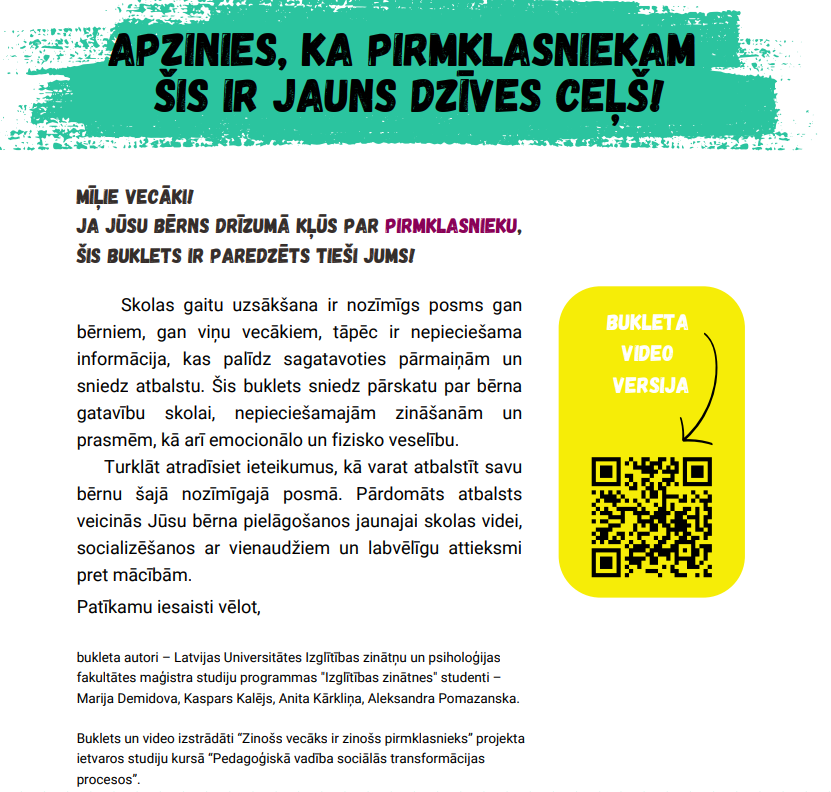 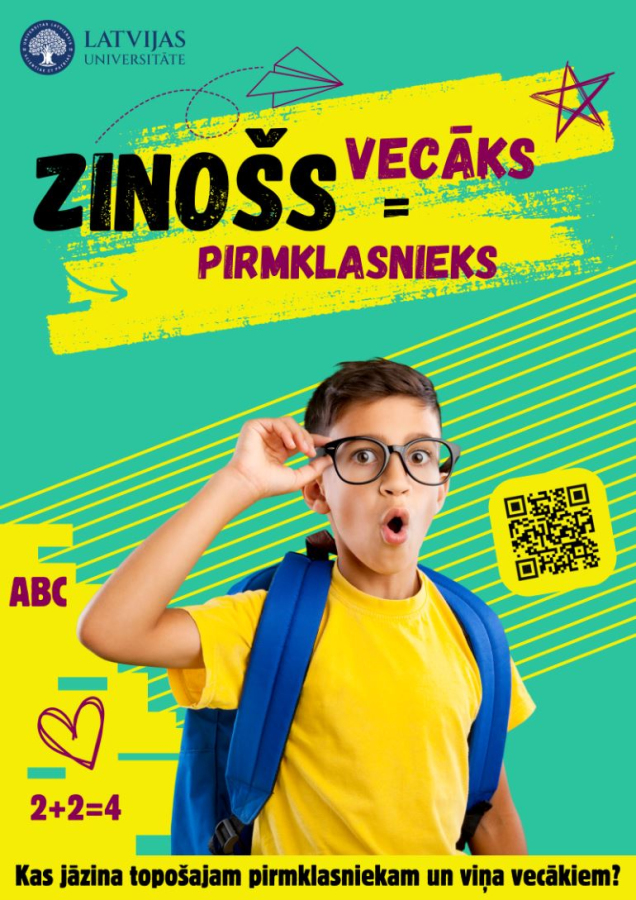 https://www.lu.lv/fileadmin/user_upload/lu_portal/projekti/ppmf/2024/ZINOSS_VECAKS___ZINOSS_PIRMKLASNIEKS_LU_IZPF.pdf
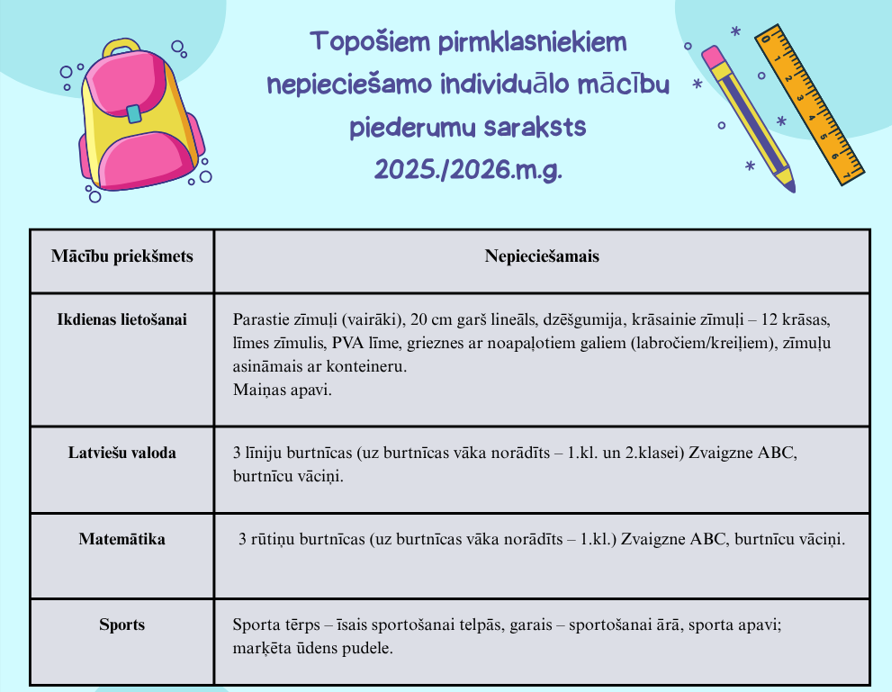 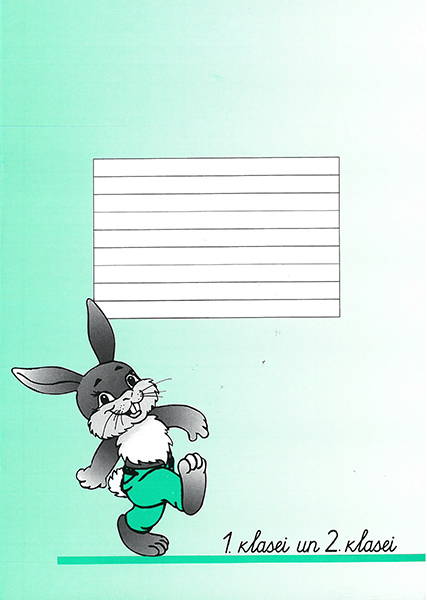 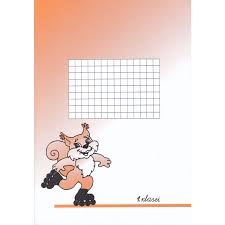 Ārpus mācību slodzes piedāvājam:
Tautu deju kolektīvs "Odziņa";
Ritmika;
1. klašu koris;
Vizuālās mākslas pulciņš;
Folkloras kopa;
Jogas nodarbības;
Lasītprasmes nodarbības-?
Pagarinātā dienas grupu līdz plkst.17:00
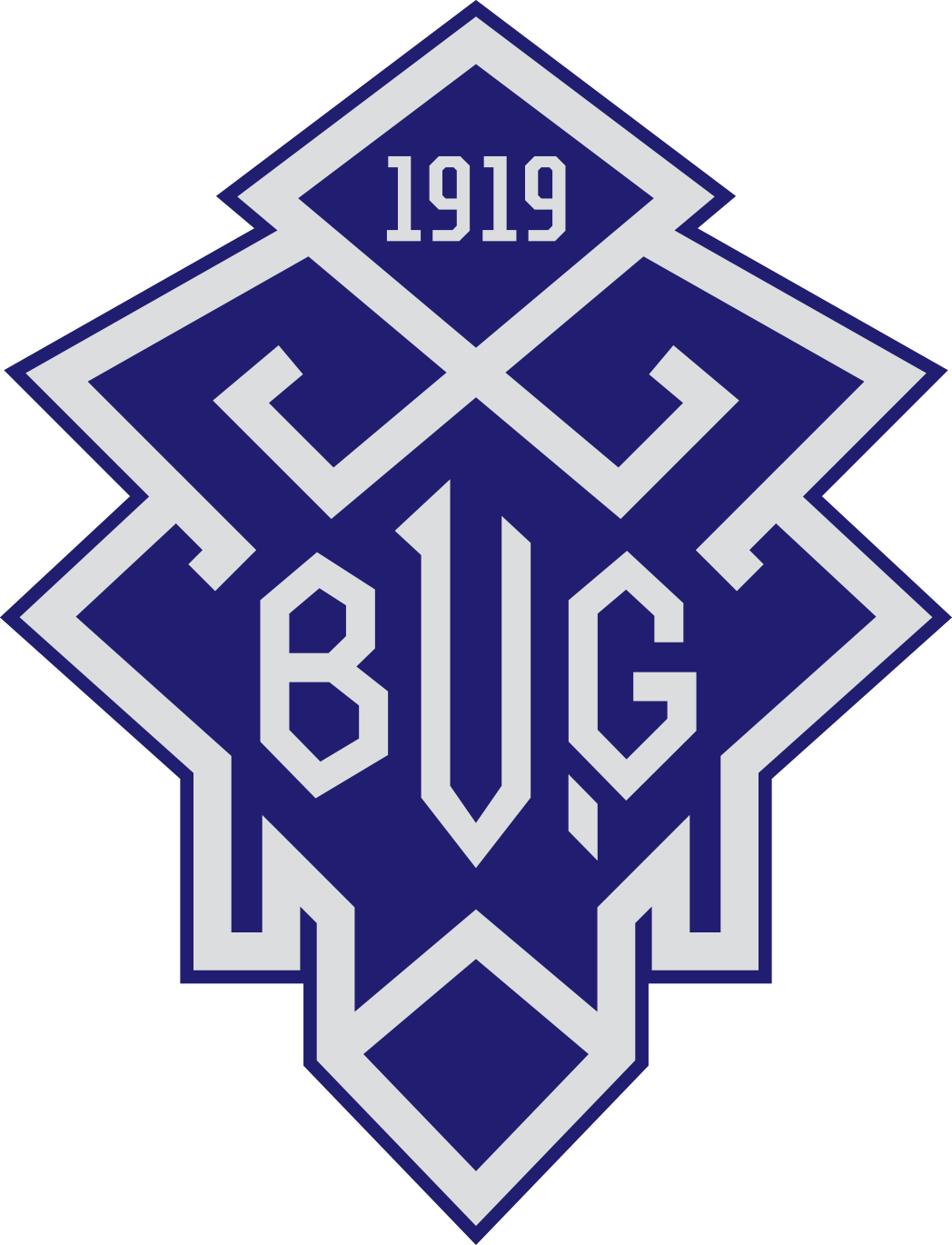 Informācija par iesniedzamajiem dokumentiem
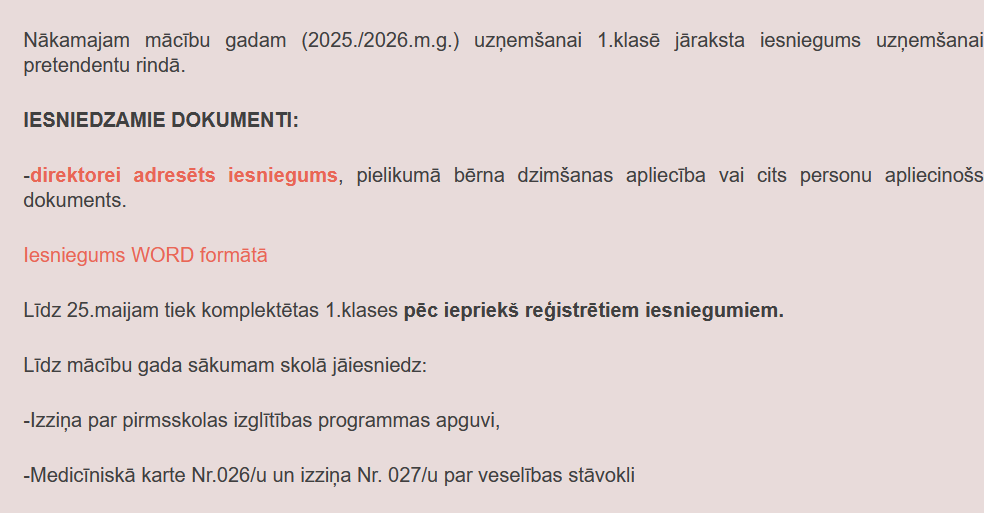 No 18.-22. augustam- nometne «Taurenītis»
Par nometni «Taurenītis» 18.08.-22.08.
Līgumu slēgšana nometnei ar vecākiem notiks skolā no 14.08-15.08.2025. plkst.8.00-15.00. Nometnes vadītāja L.Rimševica
Nometnes dienas kārtība
Uz NOMETNI līdzi ņemamās mantas:
- maiņas apavi; 
- sporta tērps( īsais, garais, sporta apavi, cepure); 
- dvielis; 
- češkas(dejošanai ja ir, ja nav, tad sandalītes, bet ne čības, crokss)apavos lūdzu ierakstīt vārdus.
- ūdens pudele(sportam un ikdienai ar uzrakstītu bērna vārdu);
Lai varētu kvalitatīvi darboties mākslas nodarbībās:
Lūgums visu ielikt penālī ar uzrakstītu bērna vārdu.Parastais zīmulis, zīmuļu spicējamais, dzēšgumija, šķēres, līmes zīmulis, krāsainie zīmuļi un krītiņi.
 Uz nometni jābūt iesniegtai obligātajai dokumentācijai par dalībnieku: 
- aptaujas lapa/pieteikuma anketa ( tos saņems, kad tiks slēgti līgumi): 
- līgums ar vecākiem.
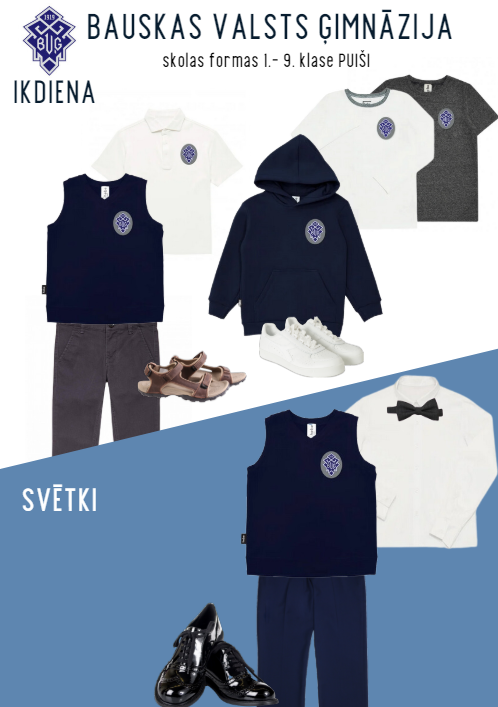 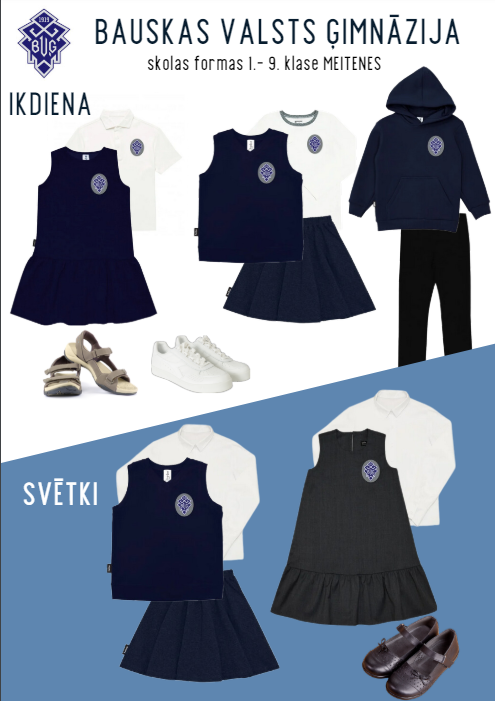 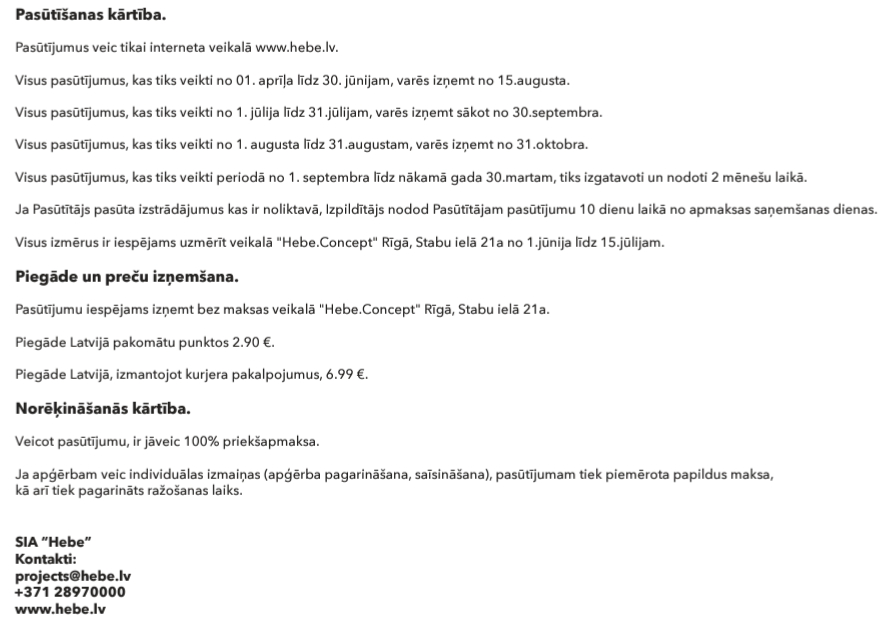 https://nordform.eu/
https://nordform.eu/collections/bauskas-valsts-gimnazija
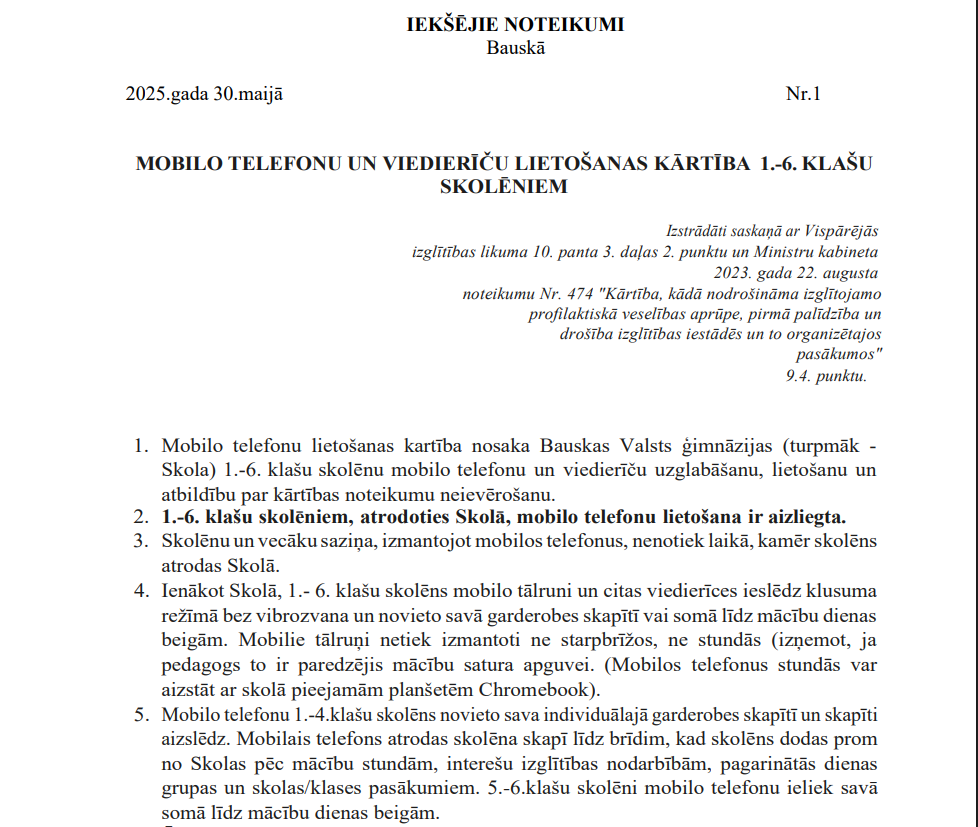 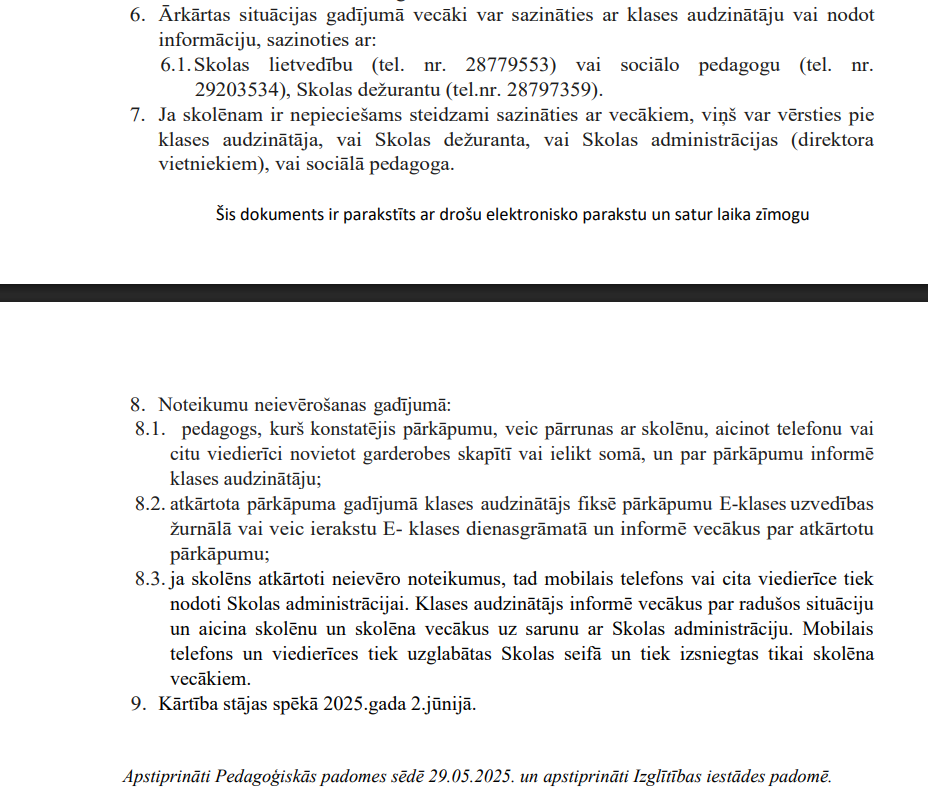 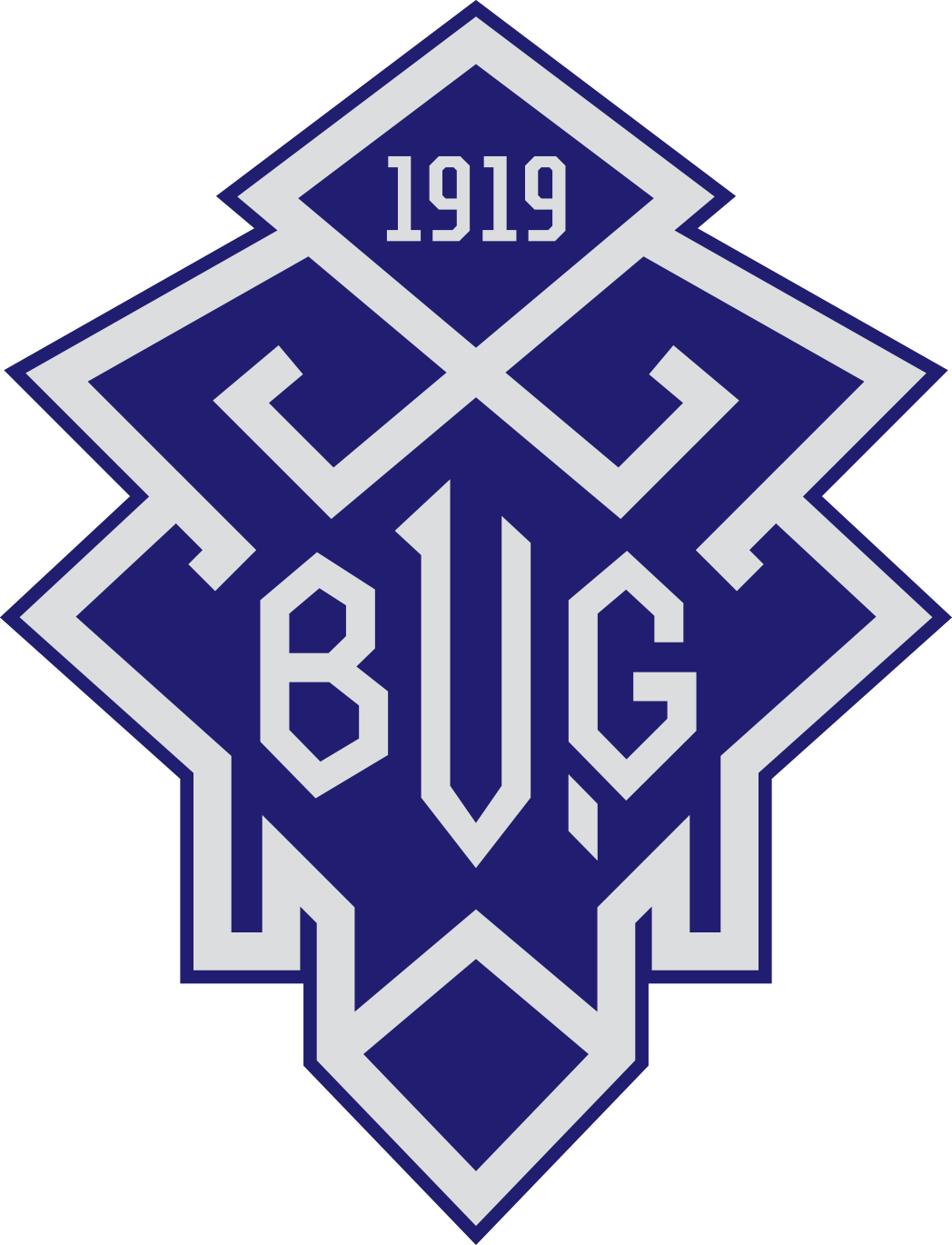 Iepazīstieties – 1.klašu skolotājas!
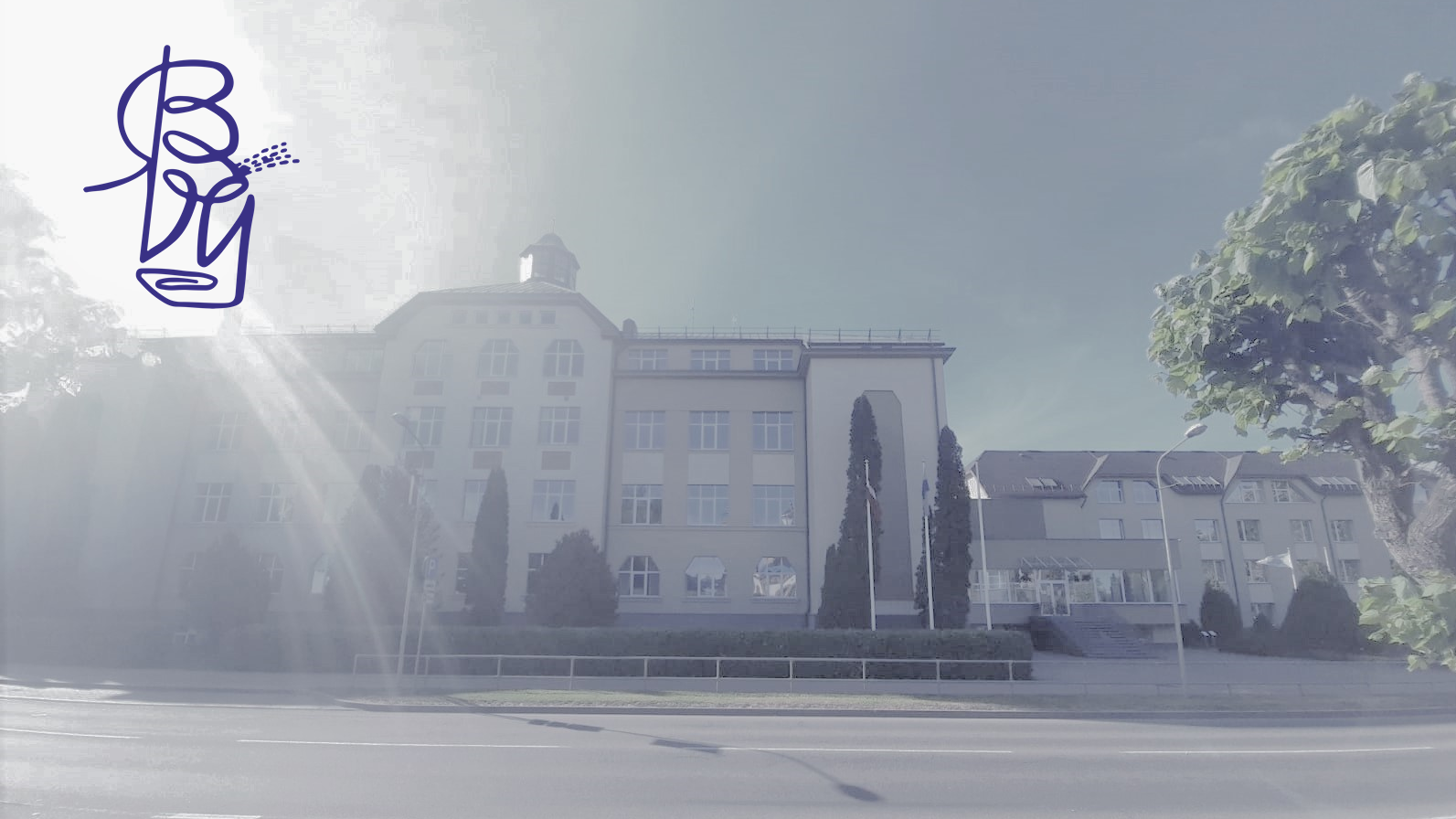 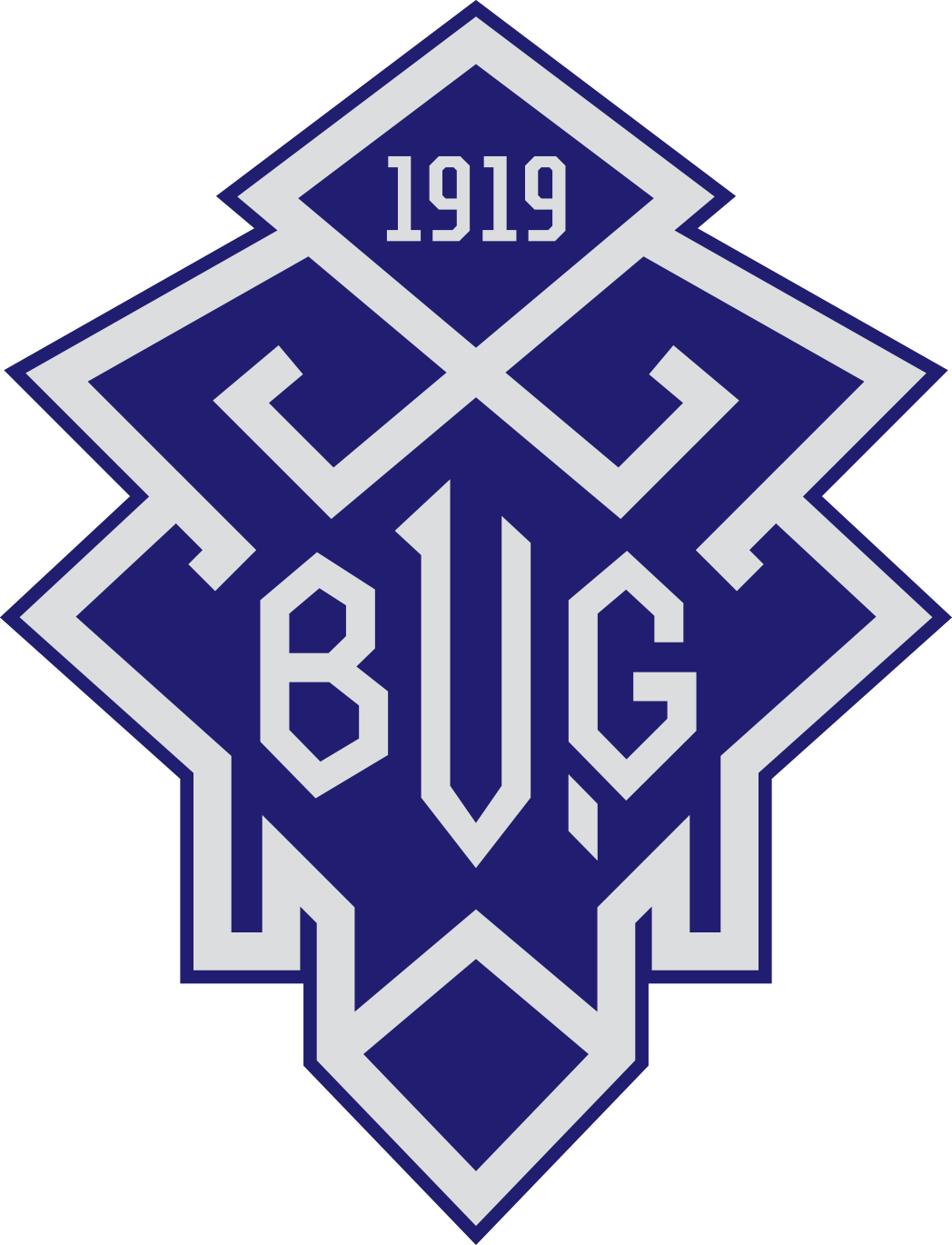 Bauskas Valsts ģimnāzija - skola ikvienam, kas gatavs personīgai izaugsmei un pārmaiņām.